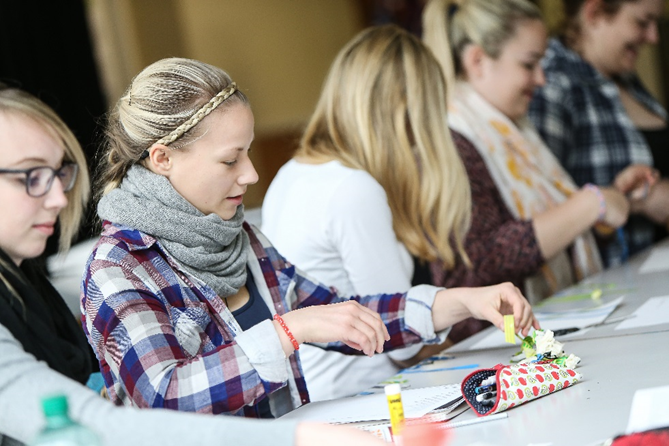 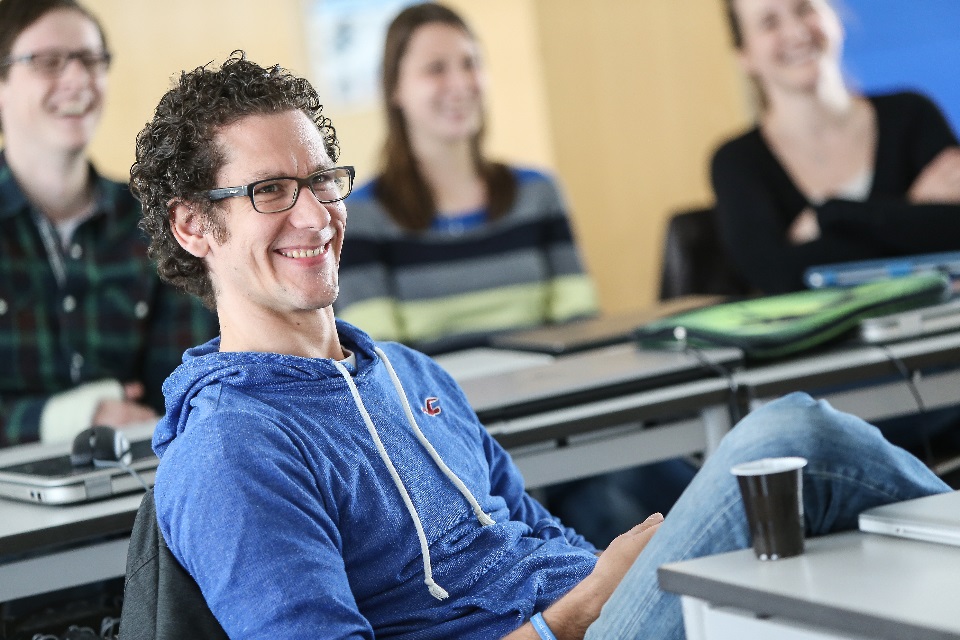 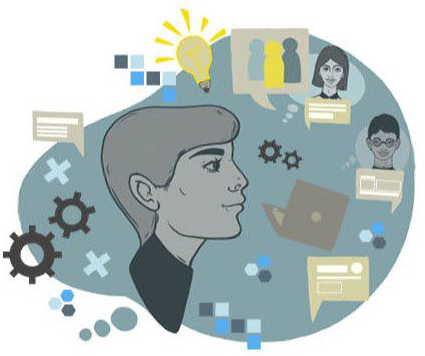 Primarstufenlehrer*in werden
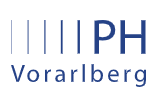 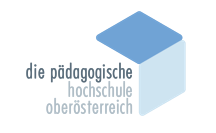 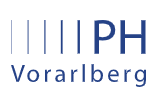 Herzlich willkommen im gemeinsam eingerichteten Studium der PH OÖ & PHV
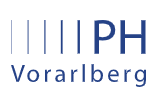 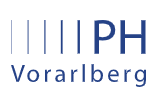 Unser Haus
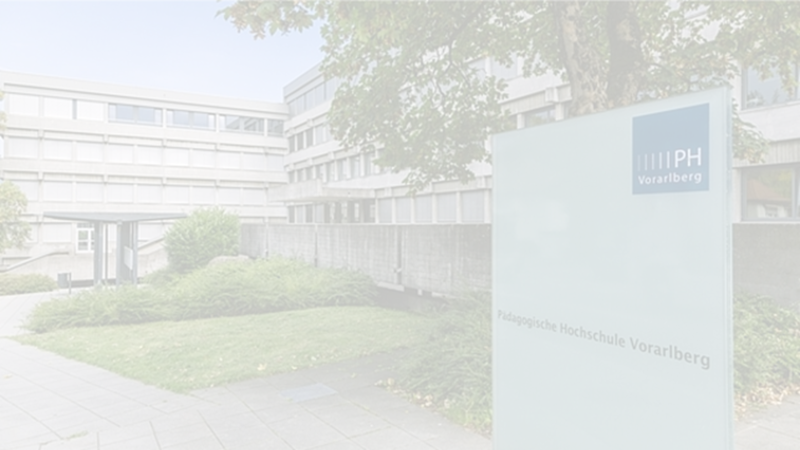 Erdgeschoss: Bibliothek, Mensa, Werk- und Zeichenräume
1. Stock: Studienabteilung, Institutsleitung, ÖH, Büro für Internationales, Stabstelle Wissenschaft, Seminarräume, Musiksaal, Turnsäle
2. Stock: Verwaltung, Rektorat, Seminarräume
3. Stock: Hörsäle
4
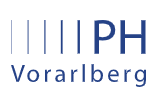 Über uns
Rektorin: Mag.a Elisabeth Haas, BEd PhD
Vizerektorin: HS-Prof. Dr. Anne Frey
Institutsleiter: Prof. Silvia Pichler, MEd, BEd
Studien- und Prüfungsreferat: Ljiliana Jokic, Rebecca Amman
Studienorganisation: Prof. Elmar Rinderer, Prof. Silvia Pichler
Studienberatung/Studienorganisation: Susanne Weiß
Praktikumsstelle: Elmar Fischer, BEd M.A.
Verwaltungsdirektorin: Manuela Luchner
Rektoratssekretariat: Mirela Jasic
5
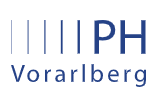 Curriculum
Curriculum der PH Oberösterreich
Gemeinsam eingerichtetes Bachelorstudium mit erhöhten Fernstudienanteilen für die Primarstufe
Curriculum für das gemeinsam eingerichtete Bachelorstudium mit erhöhten Fernstudienanteilen für die Primarstufe, Mitteilungsblatt der Pädagogischen Hochschule Vorarlberg vom 30. Juni 2022, 158. Stück, Nr. 181 idgF

Präsenzlehrveranstaltungen an der PH Vorarlberg
Äquivalenzlisten zu den Inhalten der Präsenzlehrveranstaltungen (demnächst veröffentlicht im Mitteilungsblatt der Pädagogischen Hochschule Vorarlberg
6
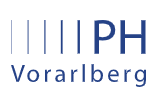 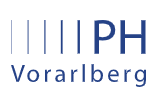 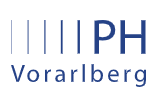 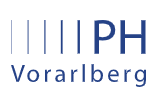 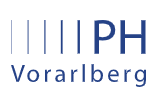 Mentoring im Studium der Primarstufe
Mentoring

Mentoring an der PH OÖ bedeutet Begleitung der Studierenden über die gesamte Dauer des 
Bachelor-Studiums. 
Leiter: Prof. Kurt Mitterlehner, MA
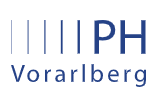 Verpflichtende Wahlfächer
Rechtschreibung
Sportliche Eignung
Gesang und Instrument

Die Anmeldung erfolgt durch die PH OÖ
Es gibt keine ECTS
Teilnahme ist verpflichtend
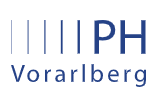 Instrumentalausbildung Primarstufe
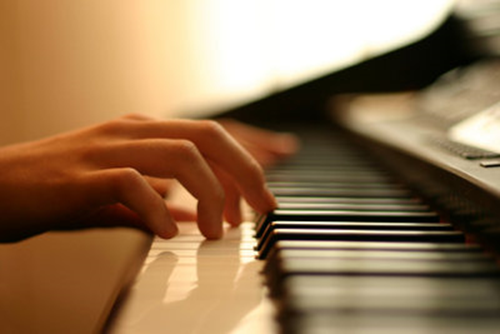 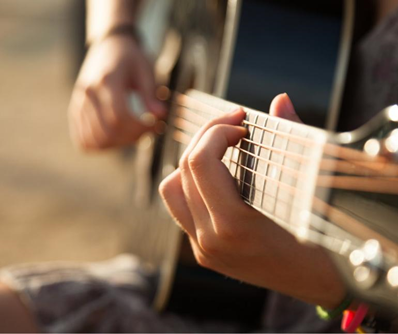 Zwei Instrumente: Gitarre oder Klavier
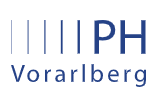 Instrumentalausbildung Primarstufe – Anforderungen für die Zulassung im 3. Semester
Aufgabe der Studierenden in den ersten 2 Semestern

Liedbegleitung - Sie lernen, Ihre eigene Stimme am Instrument zu begleiten!
Tonleitern spielen G / F / C / D-Dur
A /D /G /E-Dur -Kadenzen spielen
Zupftechniken / Schlagtechniken
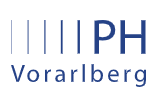 Pädagogisch Praktische Studien (PPS)
finden in Vorarlberg statt
Pädagogisch praktische Studien
Seminaristische und schulpraktische Anteile
zwei Tagespraktika
zwei Blockpraktika

Praktika in den Schwerpunkten
HS-Prof. Dr. Simone Naphegyi
16
Wahlfächer und Workshops
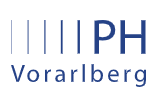 Wahlfächer sind Freigegenstände
In PH online werden die SWS und ECTS ausgewiesen
Termine werden mit den Lehrenden vereinbart
"Sammeln" von ECTS für das Wahlpflichtmodul im 8. Semester bereits ab dem 1. Semester möglich
Liste der Angebote wird in die StudienführerApp hochgeladen
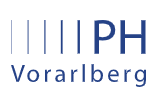 Workload
1 ECTS-AP = 25 Stunden
x ECTS-AP = x mal 25 Stunden
1 SWS = 15 UE á 45 Minuten = 11,25 Stunden
Ein Beispiel:
1 Lehrveranstaltung (2ECTS/2 SWS) = 2 x 15 Einheiten = 2x 11,25 Stunden
Rest = 27,5 Stunden Selbstlernzeit (Literaturstudien, Prüfungsvorbereitung, Seminararbeiten, Präsentationen, …)
18
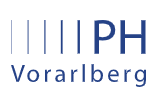 Weitere Informationen zum Studium
Anwesenheit
Kompensation
Prüfungsmodus
StudienführerApp
Open Door – Termine online 
Anrechnungen (simone.poellmann@ph-ooe.at) 
Kontakt zum Institut
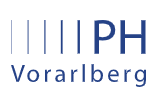 Anrechnungen müssen über die PH OÖ beantragt werden
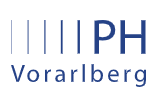 Kontakt zum Institut an der PH OÖ
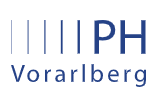 Willkommen im Bachelorstudium zum 
Lehramt Primarstufe
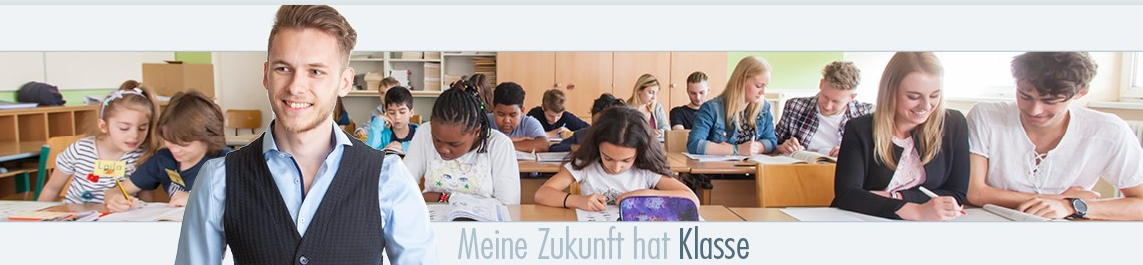